Mechanicsburg Exempted Village School District
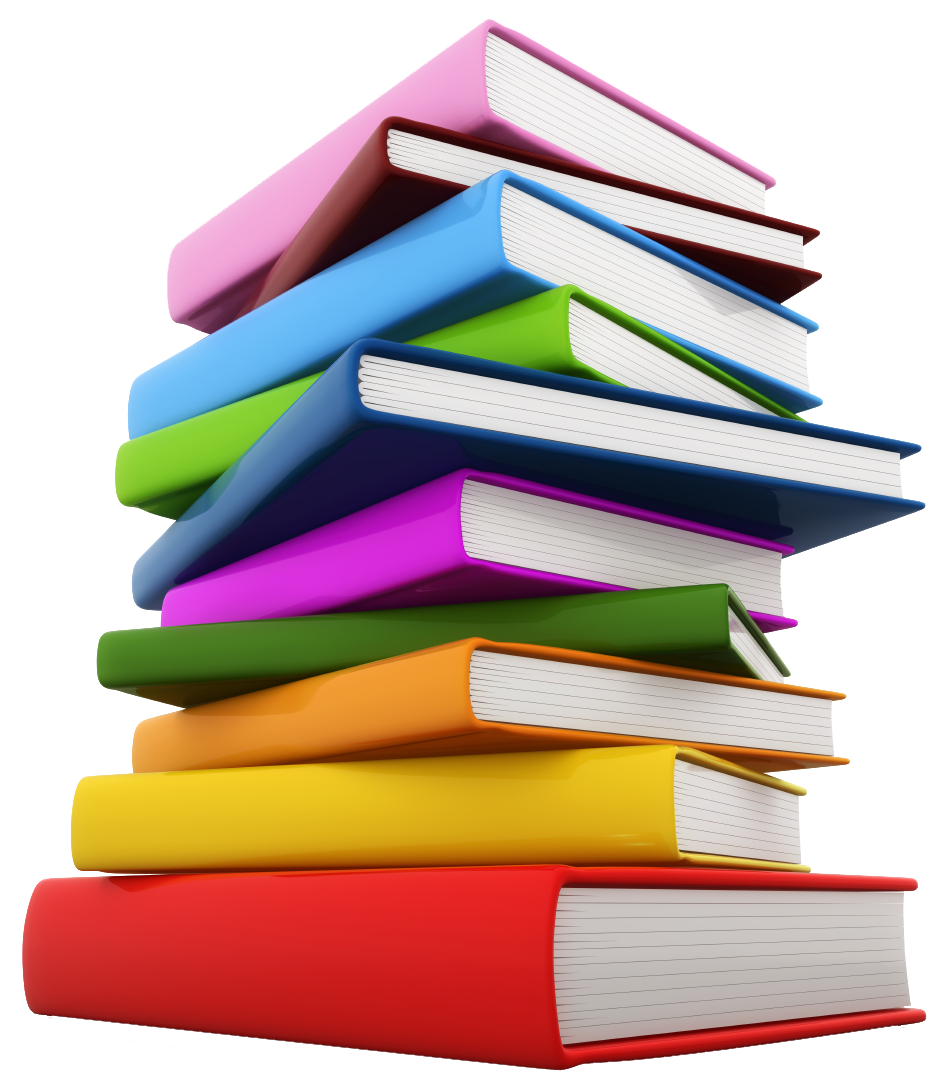 Ohio State Board of EducationFebruary 10, 2014
View this presentation online 
www.McBurg.org/3RG-2014
District Team:  
Daniel Kaffenbarger, Superintendent
Danielle Prohaska, Assistant Superintendent
Cathryn Petticrew, Building Principal
Nichole Fillman, 3rd Grade Teacher
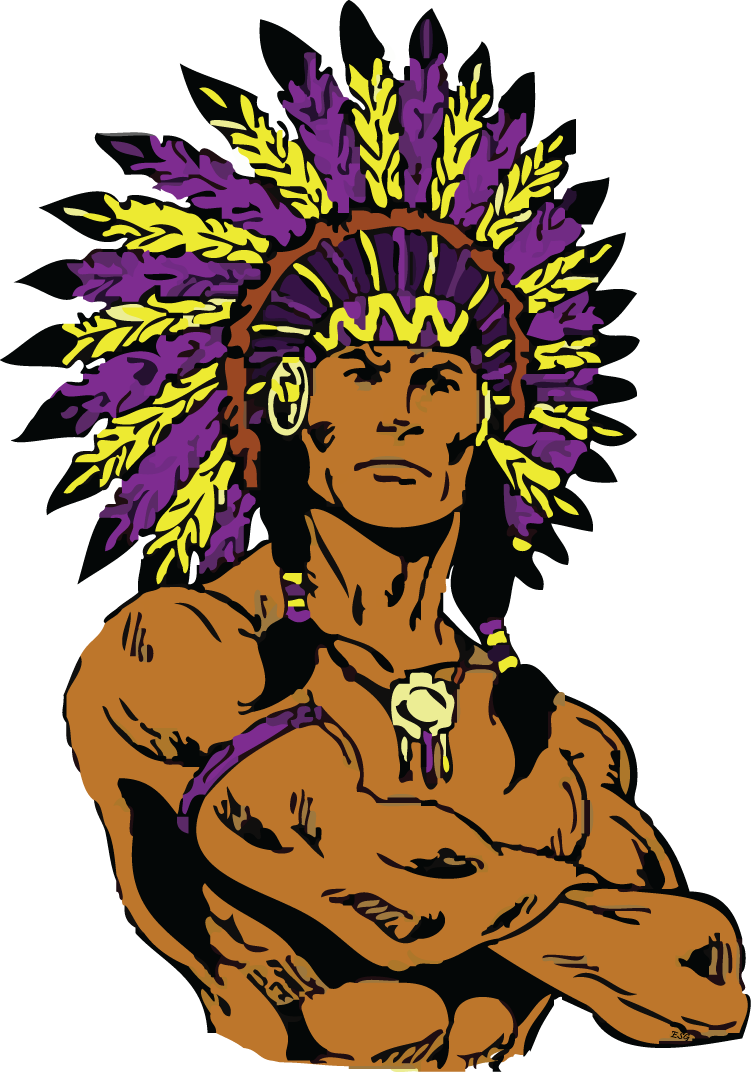 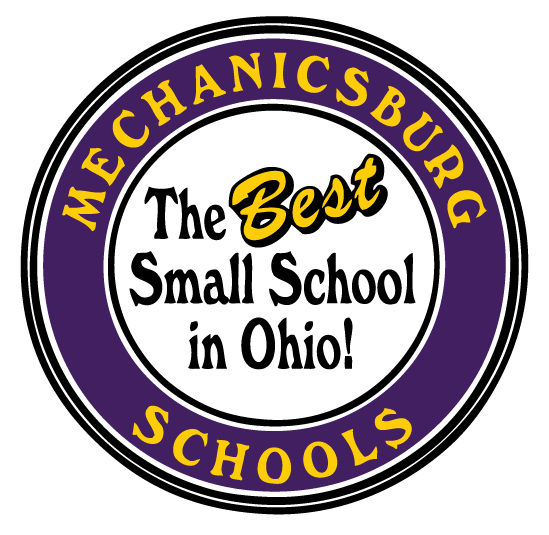 [Speaker Notes: Dan]
Rural district with approx. 880 students K-12
The district has 3 teachers/staff that meet 3RG requirements
13% of 3rd Grade Students in jeopardy of retention for 2013.2014
26% of students “not on track” this school year K-3rd grade 
includes those that received a 392 on the Fall OAA 
Reading passage rate has increased from 70.5% in 2008 to 95.5% in 2013
[Speaker Notes: Dan]
District Financial Impact on Best Practices
Loss of instructional time
Loss of release time
More duties assigned to instructional staff
Less time for intervention staff 
Reduced time for collaboration and professional development
District is thinking creatively and collaboratively to fund and provide time for professional development.
[Speaker Notes: Dan]
District’s Improvement Process has supported implementation of the 3RG
Data analysis
Goals setting, implementation and monitoring
Framework for teaming (DLT, BLTs, TBTs)

Instructional Strategic Plan
Sets district expectations for Systems and Structures that support best practices 
Longer instructional blocks - Reading and Math
No New Instruction periods daily
Formative assessment practices - including flexible grouping to meet students’ needs
[Speaker Notes: Danielle
Mechanicsburg has relied on its district improvement process and instructional plan to support implemention of initiatibves including requirements for the 3RG.  The improvement process is based on data analysis, goal setting, teaming at all levels of the organization, and implementation and monitoring of best practices in a consistent manner.  The instructional plan supports 3RG in setting expectations for 80n minute reading blocks, NNI daily for intervention reteaching and deeper understanding of content that is familiar, and use of formatve instructioanl practices to inform instruction and intervention.  The Plan also includes timelines for asessment, bencharmark data, and rubrics to better monitor student growth.  You have beenprovided a copy of the instructional strategic plan.]
Third Grade Reading Grant Recipient

Collaborative effort between 8 area districts
LLI Training - Leveled Literacy Intervention at OSU to accelerate reading progress through scripted lessons
Monthly PD sessions
Collaborative online support and data analysis

Focus on instructional practices for small group instruction/intervention 
Text introductions
Understanding text characteristics
Scaffolding readers using powerful and explicit language
Noticing and using reader strategies for instruction
[Speaker Notes: Danielle
Mech was the receipent of a 3RG grant, partnering with 7 other districts to train teachers in LLI.  Leveled Literacy instervention is a program out of OSU to accelerate reading progress and close the gap through daily scripted lessons with our at risk readers.  Teachers in this grant program have received intensive training in LLI, follow up PD, online collaboartion and networking with other teachers.  The grant has allowed us to focus on several instructional practices to support struggling readers including text introductions, understanding text characteristics to better support the reader during instruction, using explicit language to scaffold readers and noticing reader strateiges   The district will expand its use of LLI next school year in Kdg-3rd grade..]
Supporting Students & Teachers 
Under the 3rd Grade Reading Guarantee

Instructional Strategies that Work
Reading Workshop Framework
Mini-lessons on reading strategies
Independent reading & writing w/conferencing 
Small group instruction for all students
Students not on track provided additional reading group
Flexible grouping based on needs
Frequent formative & summative assessments used to guide instructional decisions

Structures that support our work
NNI period built daily into the master schedule
Common scheduling within the grade level
Inclusion model for supporting SWD
[Speaker Notes: Cathryn]
Supporting Students & Teachers 
Under the 3rd Grade Reading Guarantee

Resources that support our work
Leveled book room
Well-stocked classroom libraries
LLI training for HQT & instructional practices for at-risk students
In-district Professional Development Opportunities

Meeting the Requirements of 3RG
Assignment of HQT to work with Students identified as not on track and at-risk of retention under 3RG
Aligning our intervention assistance team process to meet requirements of 3RG
Record of Intervention Sheet vs. RIMP
[Speaker Notes: Cathryn]
Impact of the 3rd Grade Reading Guarantee in the Classroom

Use of data and the TBT 5 step process to support the guarantee
Flexible grouping based on diagnostics, fall OAA scores, SCA’s
Team goals based on previous years data focused on content standards and quintiles of students

Core Instructional Strategies
Increased exposure and time with books
Explicit vocabulary instruction 
Identifying details or clues to support answers 
Close reading

Use of State Diagnostics
Strengths:  provides data for short term grouping of students and content standard/skill focus.  We continually refine this practice.
Challenges:  time to score and analyze data; misidentifying students as not on track; inconsistent analysis of data from district to district
[Speaker Notes: Nichole
strong TBT focused on student needs is #1 reason for student success we are seeing
team meets constantly, always looking for new ideas to implement, and holds each other accountable
last 4-5 yrs. one of beg of yr assess was practice OAA
students were divided by ability and by content standards
focus on test taking strategies especially testing vocabulary
if they don’t understand what question is asking they cannot answer
forcing them to locate answers or clues in selections
reading questions before reading passages to give purpose
Oasis helps reduce time to analyze data since various reports can be printed]
Reading instruction for students not on track
Students typically receive a minimum of 70 minutes of small group reading instruction daily from a combination of reading workshop groups, LLI, and NNI (no new instruction period)
LLI is the instructional piece that is new this year
Double reading groups and NNI had been put into place previously

Records of intervention
Strengths: easily shared among teachers, consistent format across building, monthly review of goals and data
Challenges: sharing of goals with student and parents

Communication with parents
District letter mailed to parents for students not on track is the only new piece of communication
Pieces already in place prior to 3RG are parent phone calls/emails and curriculum night
[Speaker Notes: Nichole
students reading below grade level 2 small group daily
LLI during reading workshop and NNI this year
flexible grouping all year and carried into other content areas
SCA’s, fluency scores, and OAA fall results help group students for NNI periods
data is reviewed at the end of the month, entered into records of intervention, and students regrouped as necessary
student data shared at conferences or as needed in between
no related arts on M/F allows extra 60 minutes of intervention]
Building Newsletters
District Postings
Monthly Board of Education Updates
Teacher Newsletters
Parent Curriculum Night
Elementary has hosted 3 sessions related to 3RG
Parents participated in reading simulations related to reading expectations for 3rd grade proficiency
Challenges
Credentialing of teachers alone doesn’t ensure application in the classroom.  Systems and structures for implementation and monitoring must be in place. At times credentialing is just an extra hoop.
Communicating with families will continue to be a priority in light of more rigorous standards and assessments
Scheduling - creating an extra layer of intervention for students and preserving teacher time for classroom instruction for all student is a challenge.
Continuing to monitor and label students as “not on track” after receiving a passing score on the Fall OAA.  It would be helpful to delay labeling of students at 3rd grade until after the fall administration.  Prevents confusion for families as well.  
Ensuring that there are systematic changes to support best practices rather than making good teaching a “requirement” of the 3RG.
[Speaker Notes: Dan or Additional Board Information - will not cover during presentation if time is limited]
Daniel R. Kaffenbarger 
Superintendent
kaffenbarger@mccesc.k12.oh.us
@kaffenbarger1
McBurg.org/kaffenbarger

Danielle Prohaska
Asst. Superintendent
prohaskad@mcburg.org
@DanielleMProhas
dmprohaska.blogspot.com
Cathryn Petticrew
Elementary Principal
petticrewc@mcburg.org
@PetticrewC
petticrewc.blogspot.com

Nichole Fillman
3rd Grade Teacher
fillmann@mcburg.org
@NicholeFillman
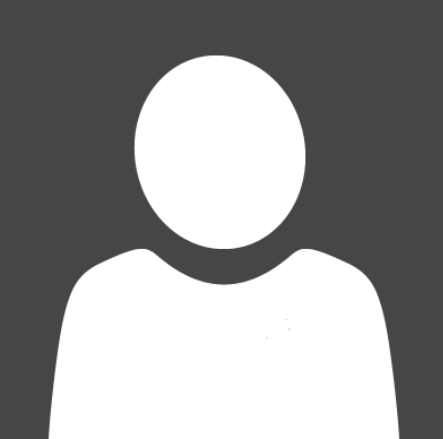 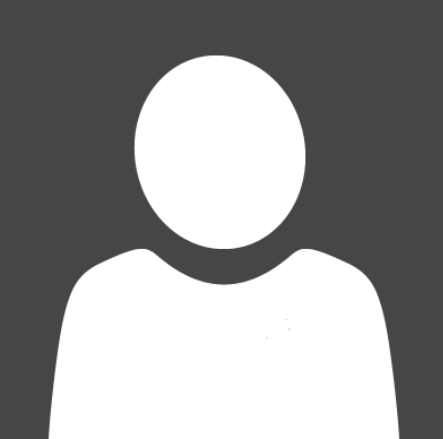 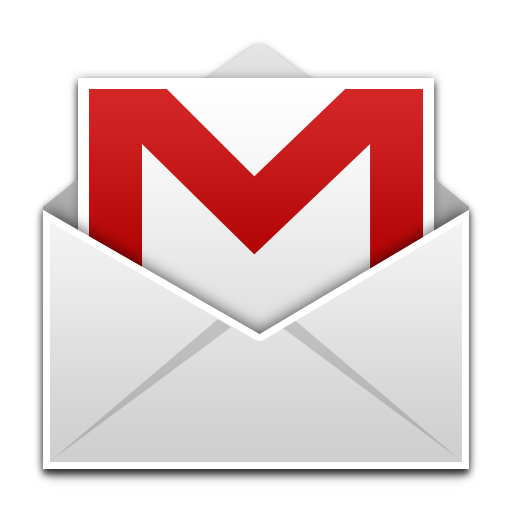 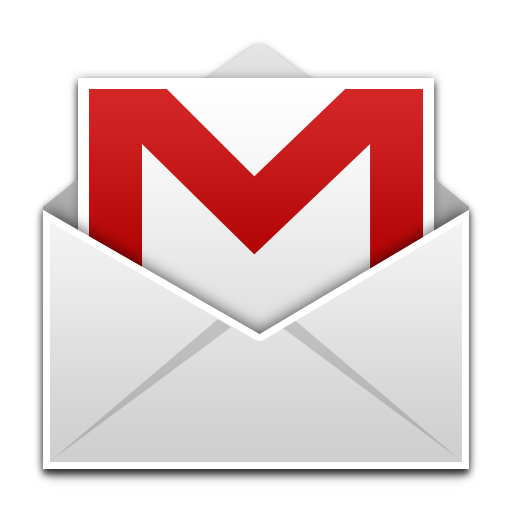 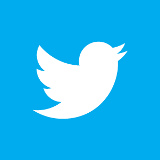 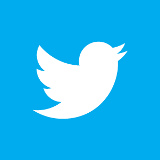 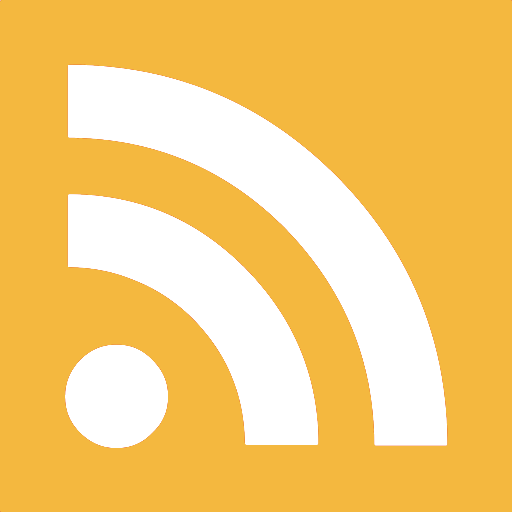 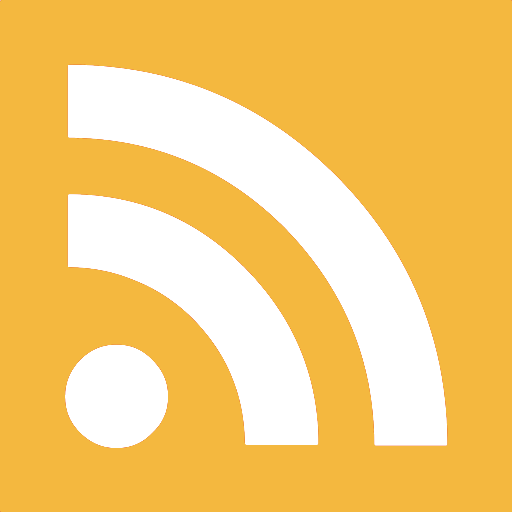 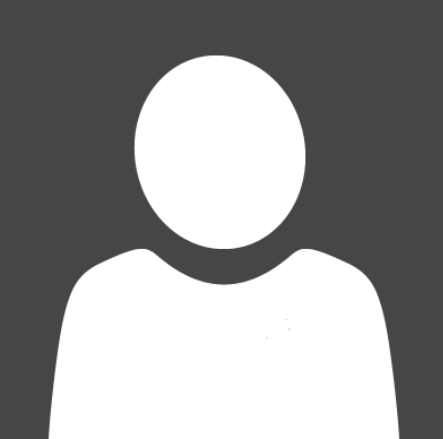 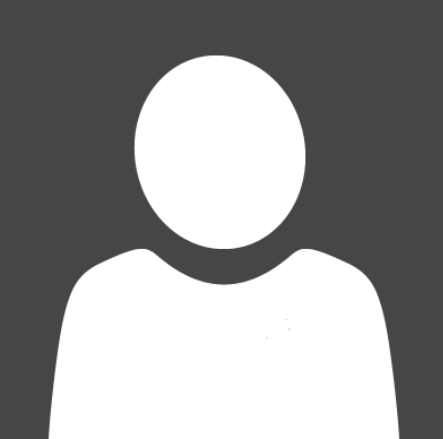 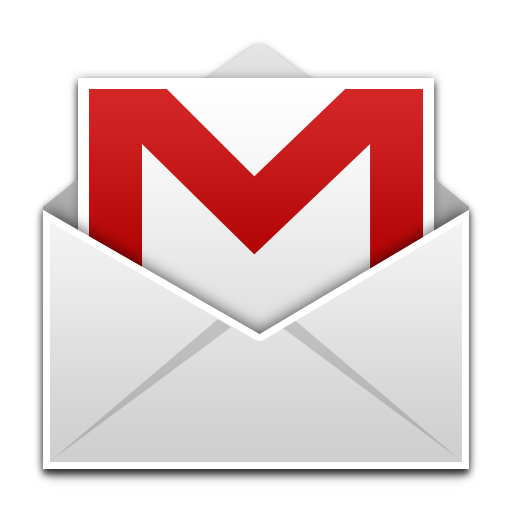 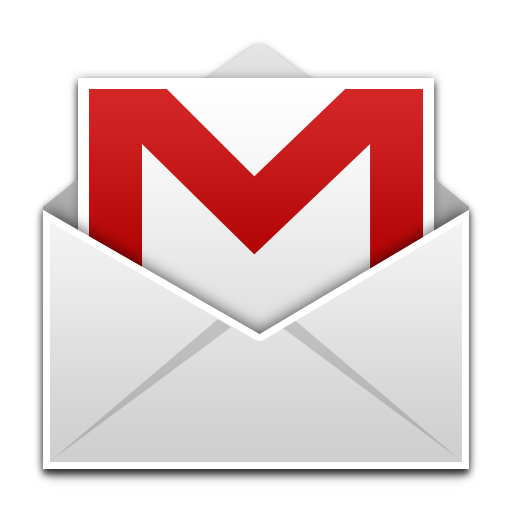 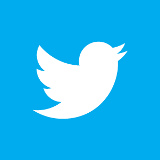 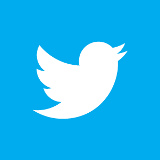 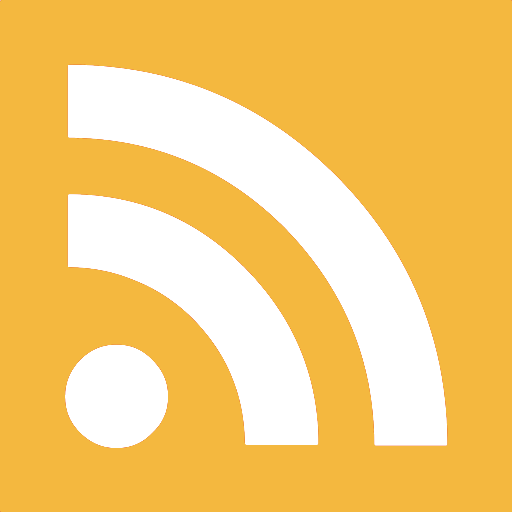 [Speaker Notes: Additional board information- will not cover during presentation]